EX/
P3-15
Dependence of RMP penetration threshold　on plasma parameters 
and　ion species　in helical plasmas
K.Y.Watanabe et al., NIFS, Japan
RMP penetration threshold scaling in Ohmic tokamk discharges
[Y. GIRBOV, in Meeting of ITPA MHD TG, Oct. 2017]
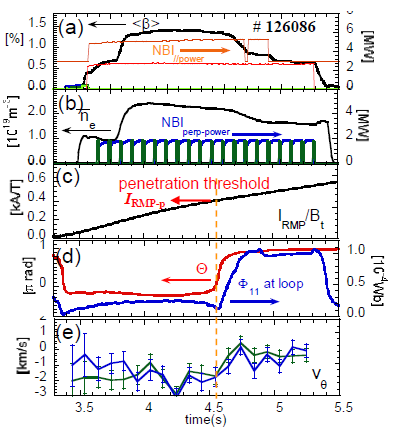 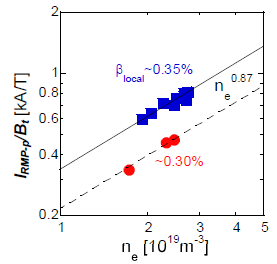 Comparing the RMP penetration threshold dependence on the density and the beta value between the LHD and the multi-tokamak scaling.
Threshold dependence on the density is qualitative similar with that in Ohmic tokamak plasmas, and the beta dependence is opposite to the tokamaks.
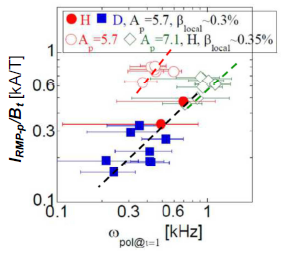 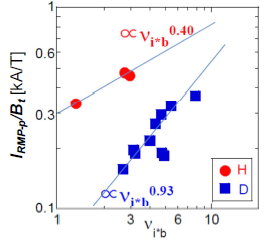 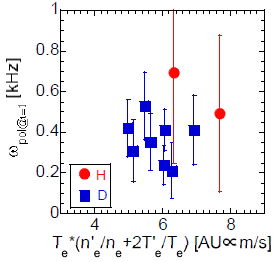 Typical waveform of the rump-up RMP experiment.
Balanced tangential NBI to reduce the external torque; similar with the Ohmic tokamak <= (a)

External RMP coil current increases <= (c)

At t~4.55s, RMP phase induced by plasmas suddenly changes 
IRMP-p is "RMP penetration threshold" <= (d) 　

Vertical dashed line corresponds to the time when the external RMP penetrates <= (c, d)
Penetration threshold dep- endence on ion species
# In all cases, penetration thresholds increases as poloidal rotation freq. increases.
# Poloidal rotation frequency increases with the increase of  NC prediction
# Threshold in D is quite smaller than that in H
Poloidal rotation of D is smaller than that of H
[Speaker Notes: My talk title is Dependence of RMP penetration threshold on plasma parameters and ion species in helical plasmas]